КОМП’ЮТЕРНА ОБЧИСЛЮВАЛЬНА ГЕОМЕТРІЯ
ЛЕКЦІЯ 8
Діаграма Вороного
Властивості діаграми  Вороного
Поділяючі ланцюги
Інкрементний алгоритм побудови діаграми Вороного
Застосування діаграми  Вороного
2
Область Вороного
Область Вороного є геометричним об’єктом, властивості якого дозволили розробити цілий ряд підходів до рішення задач обчислювальної геометрії. В першу чергу це задачі на близькість, наприклад задачі про найближчого сусіда і найближчу пару. Найближчим сусідом  точки називається точка p, відстань якої до менша, ніж до інших точок множини, а найближчою парою – дві точки відстань між якими менша ніж між іншими точками .
3
Область Вороного
Областю Вороного точки p множини точок S площини називається така область, відстань кожної точки якої до точки p менша ніж до інших точок . Розбиття площини  на  областей називається діаграмою Вороного.
4
Область Вороного
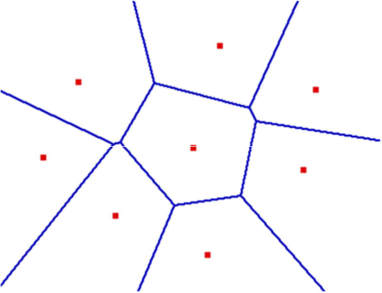 5
Властивості діаграми  Вороного
Області Вороного мають наступні властивості 
	-  кожний ближній сусід точки     в S визначає ребро в багатокутнику  Вороного; 
	- кожна вершина діаграми  є в точності точкою перетину трьох ребер діаграми;
	- вершини діаграми  Вороного  є центрами кіл, кожне з яких визначається трьома точками вихідної множини S:
6
Діаграма Вороного множини двох точок
7
Властивості діаграми  Вороного
- багатокутник  V(j) є необмеженим тоді і тільки тоді, коли точка p лежить на границі опуклої оболонки множини S.
	- для кожної вершини діаграми  Вороного V   множини S  коло C(V) не містить ніяких інших точок .
	- граф  двоїстий діаграмі  Вороного є тріангуляцією Делоне множини  S.
8
Діаграма  Вороного
Побудову діаграму Вороного можна виконати за допомогою її визначення, тобто знайти перетин всіх серединних перпендикулярів до відрізків, що з’єднують попарно всі точки вихідної множини. Але такий підхід є нераціональним, так як потребує великого обсягу обчислень, а його реалізація погано піддається формалізації. Тому більш ефективним і тому поширеним є рекурсивний метод оснований на понятті поділяючого ланцюга.
9
Поділяючі ланцюги
Нехай для даного розбиття          множини  S             - означає множини  ребер діаграми  Вороного спільні для пар багатокутників Vor(i) і Vor(j) ,                   . Сукупність 
            має наступні властивості
	-             складається з циклів і ланцюгів, що не мають спільних ребер;
	- якщо множини         лінійно роздільні , то           складається з одного єдиного ланцюга, який називається поділяючим.
	Звідси витікає метод побудови діаграми-знайти дві лінійно роздільні множини         , побудувати для них діаграми , а після побудови поділяючого ланцюга вилучити ті промені                ,
що знаходяться справа від точки перетину з поділяючим ланцюгом. Аналогічним чином корегуються промені множини
10
Метод поділяючого ланцюга
Під задачею побудови діаграми  Вороного на множині точок  будемо розуміти породження опису діаграми як планарного графу. Цей опис повинен містити наступні елементи 
Координати вершин діаграми  Вороного.
Множину ребер діаграми, кожне з яких зображається парою вершин діаграми. 
Для кожного ребра вказуються два інші ребра, що розташовані за ним  при обході проти годинникової стрілки у кожній його кінцевій точці .
11
Метод поділяючого ланцюга
Така організація неявним чином дає циклічне упорядкування проти годинникової стрілки ребер , а також циклічне упорядкування за годинниковою стрілкою ребер будь якої грані. 
Тобто оптимальною структурою даних, яка задовольняє вказаним вимогам буде реберний списком з подвійними зв’язками( РСПЗ).
12
Метод поділяючого ланцюга
Розглянемо роботу метода для випадку множини точок показаної на рис. 2. Відрізок обмежений мінімальною і максимальною - координатам рекурсивно ділиться пополам поки у кожній зі смуг  буде знаходитися не більше ніж дві точки. Не виключаються випадки,  коли одна  або декілька смуг не містить жодної точки. 
У випадку коли x- координата однієї з точок співпадає з координатою вертикальної лінії, точка без змін її координат відноситься до лівої або правої смуги, при умові що  не буде порушено обмеження на їх кількість у елементарній множині. Для кожної зі смуг побудова діаграми  робиться за визначанням
13
Вихідна множина для побудови діаграми
Рис.2
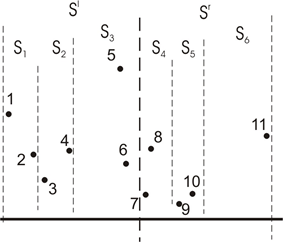 14
Метод поділяючого ланцюга
Розглянемо злиття двох діаграм                               для яких безпосередньо з означення побудовані ребра    - область            і         - область           .  У цьому випадку всі точки належать до опуклої оболонки. Побудову ланцюга можна починати  зверху, тоді його напрям будуть визначати по одній точці з лівої і правої діаграм відповідно з максимальними y - координатами. Для випадку побудови знизу беруться відповідні точки з мінімальними  y - координатами. Якщо таких точок  буде більш ніж дві вибираються ті, що розташовані ближче до поділяючої прямої
15
Метод поділяючого ланцюга
Нехай ланцюг     будується зверху і його початковий напрям визначатиметься точками  з номерами 1 і 4 , тобто напрямом променя      , рис. 3. 
Рівняння променя, що є серединним перпендикуля-ром до відрізка        зручно записати у параметричній формі
 ,				
де                    . Направляючі косинуси променя знаходяться з умови перпендикулярності векторів
16
Метод поділяючого ланцюга
Рис.3
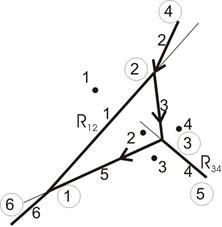 17
Метод поділяючого ланцюга
Якщо в цій формулі покласти        , маємо 

Значення цієї компоненти повинне бути додатнім, щоб при зміні параметру від          , до  u=0  точка переміщалась безкінечності  до серединної лінії відрізка. 
Точки  перетину променя з ребрами уже побудованої діаграми визначаються з рішення системи двох рівнянь 


відносно параметрів t і u.
18
Метод поділяючого ланцюга
Постільки завжди буде одержано більше одного t  , то для визначення точки зміни напрямку ланцюга необхідно взяти його мінімальне значення. У випадку, що розглядається це буде перетин з ребром
19
Метод поділяючого ланцюга
Після перетину ланцюга з ребром     , рух у цьому напрямку привів би до того, що точка 2 була б ближче до поділяючого ланцюга ніж точка 4,
Наступний момент є центральним для побудови. Коли  поділяючий ланцюг перетинає ребро діаграми,  у парі точок, по яким будується  ланцюг, точка , з множини до якої належить це ребро замінюється на наступну точку з опуклої оболонки цієї  множини. При цьому обхід точок буде здійснюватись по годинниковій стрілці для лівої множини, відповідно, проти - для правої.
20
Метод поділяючого ланцюга
На наступному кроці проводиться об’єднання діаграм для множини S(1,2,3,4) і S(5,6)(яка будується по визначенню). Рух поділяючого ланцюга для цього випадку показано на рис. 4. На етапі об’єднання діаграм  слід мати на увазі,  що вже не всі точки множин  складають її опуклу оболонку. В даному випадку точка 2 з лівої множини буде внутрішньою. 
Для нашого приклада точка 1 замінюється на точку 2 і будується  СП до відрізка 24. Далі ланцюг буде відповідно перпендикуляром до відрізків з кінцевими точкам 2 і 3 , після перетину          з ребром  і 13,  після перетину з ребром        .
21
Метод поділяючого ланцюга
Рис.4
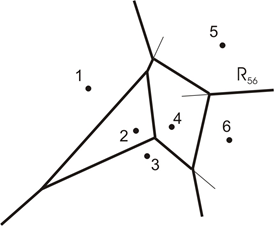 22
Метод поділяючого ланцюга
На наступному кроці проводиться об’єднання діаграм для множини S(1,2,3,4) і S(5,6)(яка будується по визначенню). Рух поділяючого ланцюга для цього випадку показано на рис. 4.
 На етапі об’єднання діаграм  слід мати на увазі,  що вже не всі точки множин  складають її опуклу оболонку. В даному випадку точка 2 з лівої множини буде внутрішньою
23
Метод поділяючого ланцюга
Останньою діє побудови є злиття  двох діаграм для лівої множини                    і правої множини  точок 
                        яке проводиться по тій же схемі. Остаточний результат побудови показаний на рис. 5
24
Метод поділяючого ланцюга
Рис.5
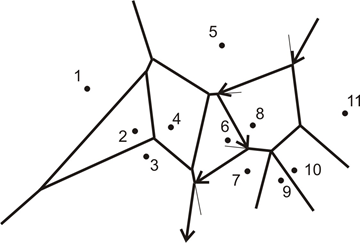 25
Інкрементний алгоритм побудови діаграми Вороного
Ідея полягає в тому, щоб маючи діаграму Вороного Vor(S) для точок ­          певним чином модифікувати її при додаванні нової точки p.
 
Діаграма Вороного є розбиттям площини, тому нова точка  p потрапить до деякого многокутника  V(i)  
Серединний перпендикуляр до        перетинає границю V(1) рівно в двох точках     та    . Нехай трійка точок            впорядкована проти стрілки годинника. Відрізок                розбиває комірку V(1) на дві частини, одна з яких буде належати шуканому  V(p)(рис. 6).
26
Інкрементний алгоритм побудови діаграми Вороного
Рис.6
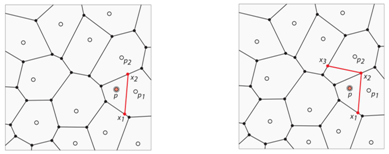 27
Інкрементний алгоритм побудови діаграми Вороного
За допомогою       отримаємо решту границі  V(p). Точка     лежить на границі многокутників V(1) та V(2) . 

Розглянемо тепер серединний перпендикуляр до       
і отримаємо відрізок      , який розбиває комірку V(2) на дві частини, одна з яких буде належати V(p)
 
 
Процес продовжиться, поки не досягнемо     , таким чином зібравши по сегментам всю границю   V(p). В кінці потрібно вилучити ті частини діаграми Вороного, що потрапили всередину V(p).
28
Інкрементний алгоритм побудови діаграми Вороного
29
Найбільше пусте коло
Найбільше пусте коло . Необхідно знайти найбільше коло , що не містить всередині жодної точки цієї множини, центр якої лежить в середині опуклої оболонки цієї множини. Остання умова є необхідною ішаче задача немала би обмеженого рішення. Ця задача є прикладом задачі про розміщення деякого підприємства, у якій треба знайти таке положення об’єкта, щоб він був максимально віддаленим від інших  об’єктів.
30
Найбільше пусте коло
31
Найбільше пусте коло
Задача складається у визначенні точки, яка задовольняла критерію 


Має місце наступний результат; якщо коло  визначається трьома точками множини , тої центр знаходиться в деякій вершині , В противному випадку  визначається двома точками і її центр знаходиться на деякому ребрі діаграми Вороного.
32
Задача кругового регіонального пошуку
Задача кругового регіонального пошуку . Необхідно знайти кількість точок множини S, які лежать всередині кола заданого радіуса R з центром у заданій точці q. Ця задача має витончене і дуже  ефективне рішення основане на діаграмі Вороного. 
Попередньо необхідно побудувати діаграму Вороного для  і визначити до якого з багатокутників потрапила точка q.
33
Задача кругового регіонального пошуку
Після  визначення всіх найближчих сусідів  точки  q внести до списку ті з них, для яких виконується умова


Якщо ця умова виконується для всіх найближчих сусідів то в якості точок  беруться їх  найближчі сусіди. Пошук припиняється якщо на якомусь кроці не буде виконана нерівність (*)
34